Знатоки родной природы
Разминка
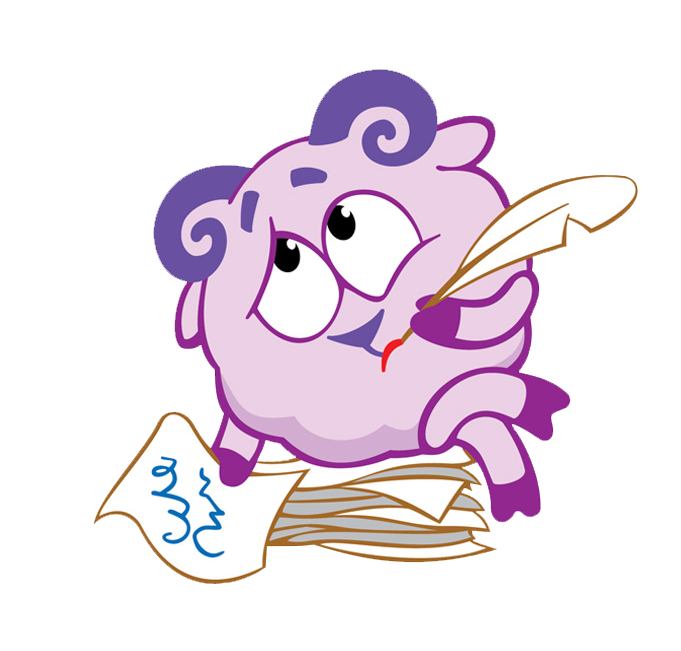 Русская красавица, Всем нам очень нравится. Бела она, стройна, Одежда зелена.
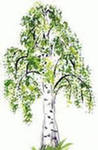 Береза
Прямо в небо рвутся, ввысь;Ты внимательно всмотрись:Не березы, не осинки,Нет листочков, есть хвоинки.
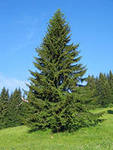 Ели
Вот бочонок с шапочкой,С дерева упал. Год прошел – и деревцем Маленьким он стал.
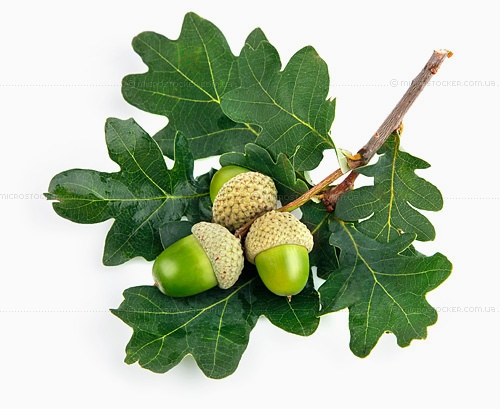 Желудь
Осень тихая настанет,Дивным дерево то станет: Листья – звезды яркие, Золотые, жаркие.
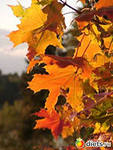 Клен
Что за дерево такое Угощает снегирей? Снег стоит, трещат морозы, Ну а ягоды вкусней.
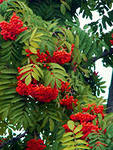 Рябина
Есть на речках лесорубы 
В серебристо-бурых шубах Из деревьев, веток, глины Строят прочные плотины.
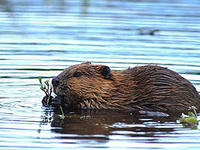 Бобры
Скачет зверюшка: Не рот, а ловушка. Попадут в ловушку И комар, и мушка.
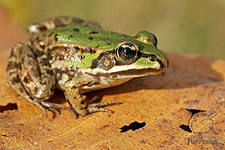 Лягушка
Над рекою он в полёте, Этот чудо-самолётик. Над водой парит он гладкой, На цветке его посадка.
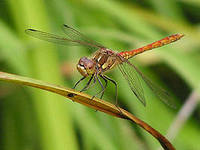 Стрекоза
На спине я дом ношу, Но гостей не приглашу: В костяном моём дому Место только одному.
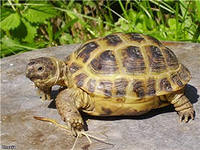 Черепаха
Волны к берегу несутПарашют – не парашютНе плывёт он, не ныряет,Только тронешь – обжигает.
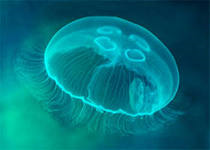 Медуза
Блиц-конкурс
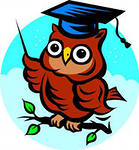 Почему снегирю дано 
такое имя?  

Что теряет лось каждую 
зиму?
прилетает с первым снегом
рога
Каких зайцев называют 
листопадничками? 

 Где раки зимуют?
рождаются осенью
под водой, под корягами
У какого дерева ствол белый?
 
Какая ягода бывает и красной,
 и белой, и чёрной?
берёза
смородина
Кто бежит задними 
ногами вперёд?
  
Последняя ягода наших
 лесов?
заяц
клюква
Самое крупное животное 
наших лесов? 

Какие грибы растут под 
осинами?
лось
подосиновики
Разгадай следы
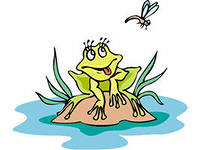 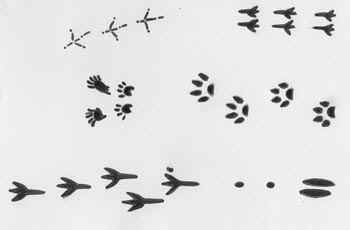 КРОССВОРД
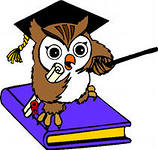